Compréhension de la négation
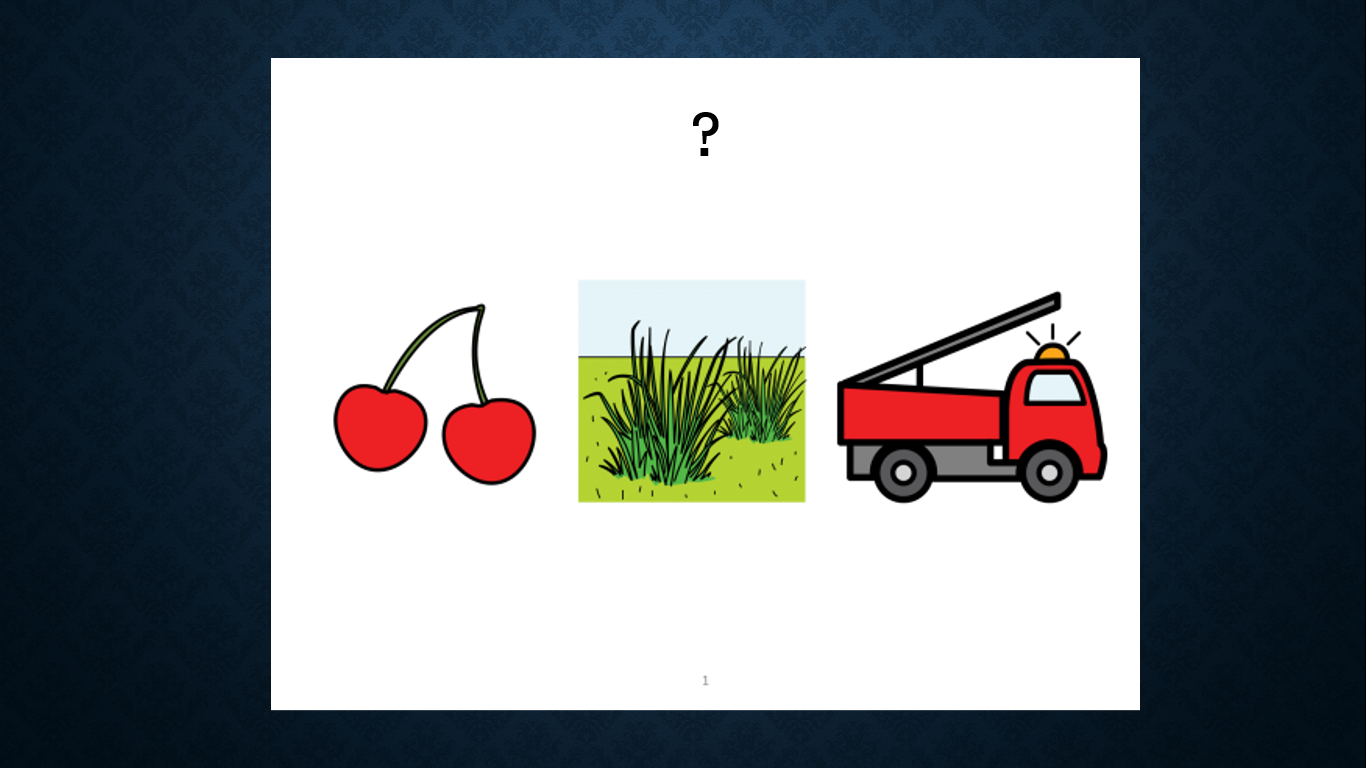 Trouvez l’image qui correspond à la phrase puis cliquez dessus pour passer à la suivante.
Trouvez l’image qui va moins bien avec les autres sans cliquer, puis dites la phrase négative pour justifier votre choix. Vérifiez ensuite en cliquant sur le ? si la phrase est la même.
Fichier crée par  Morgane GODFROY avec les pictos « arasaac ».
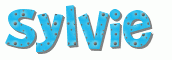 Compréhension de la négation
Avec les phrases
Niveau 2

4 images ne nécessitant pas de connaissances conceptuelles
Niveau 1 

3 images ne nécessitant pas de connaissances conceptuelles
Niveau 3 

3 images nécessitant des connaissances conceptuelles
Niveau 4

4 images nécessitant des connaissances conceptuelles
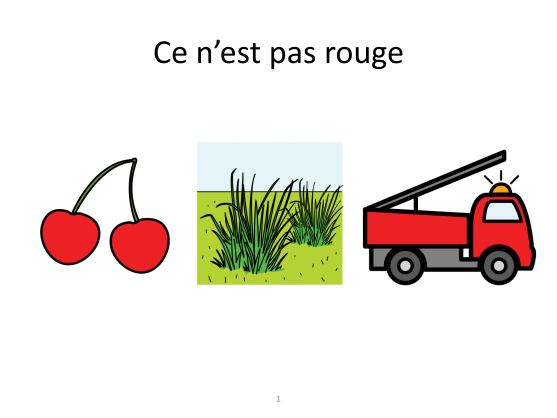 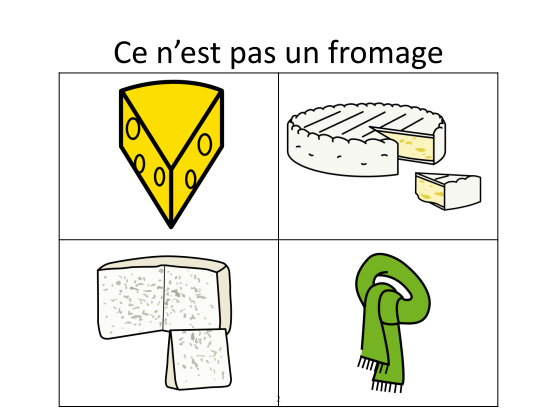 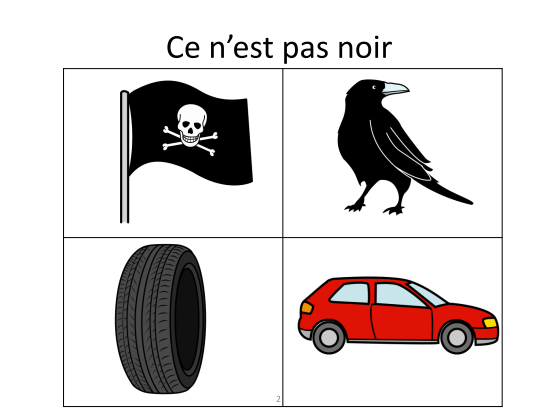 Compréhension de la négation
Sans les phrases
Niveau 2

4 images ne nécessitant pas de connaissances conceptuelles
Niveau 1 

3 images ne nécessitant pas de connaissances conceptuelles
Niveau 3 

3 images nécessitant des connaissances conceptuelles
Niveau 4

4 images nécessitant des connaissances conceptuelles
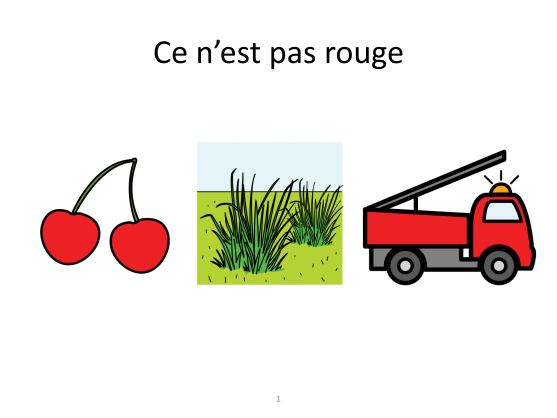 ?
?
?
?
?
?
?
?
?
?
?
?
?
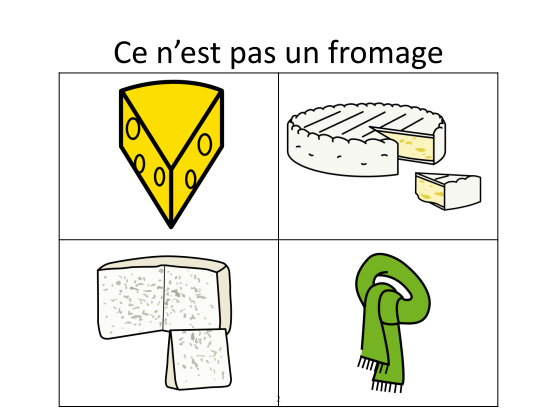 ?
?
?
?
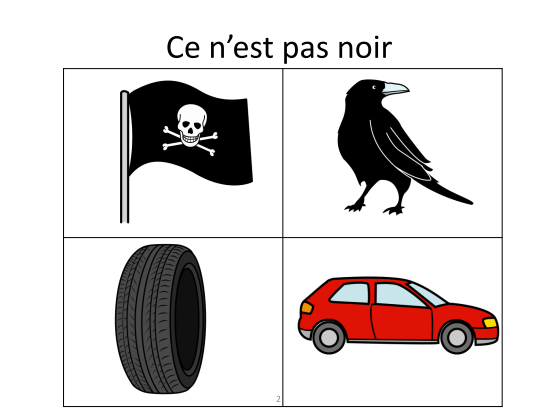 ?
?
?
?
?
?
?
?
?
?
?
?
?
?
?
?
?
?
?
?
?
?
?
?
?